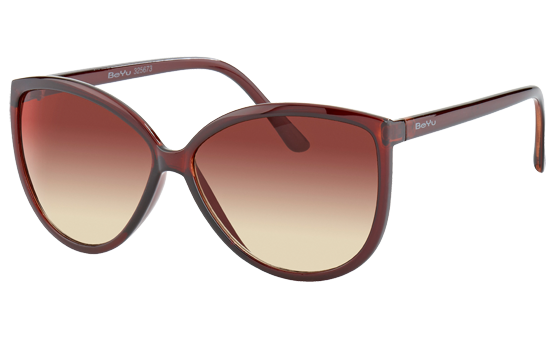 Optiker/in
Wie wird man Optiker/in?
Lehre: 3,5 Jahre
Meisterprüfung/Befähigungsprüfung
Sonstige Ausbildung:
	WIFI – Fachausbildung Augenoptik 
	4 Semester
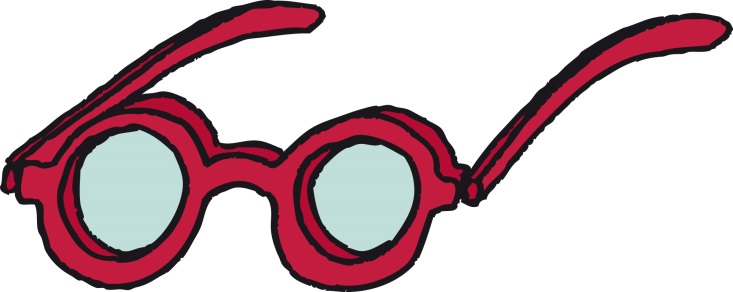 Voraussetzungen
Handgeschicklichkeit
Fingerfertigkeit
Räumliches Vorstellungsvermögen
Technisches Verständnis
Kontaktfähigkeit
Gestalterische Fähigkeiten
Selbständigkeit
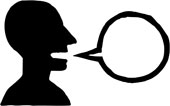 Tätigkeiten
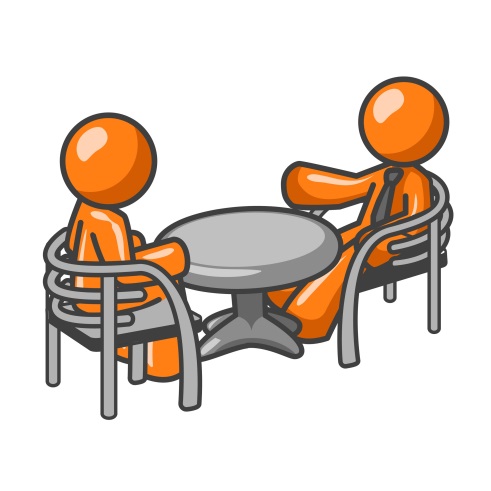 Beratung der Kunden 
Prüfung der Sehstärke
Bearbeitung der Brillengläser
Reparatur von beschädigten Brillen
Gehalt
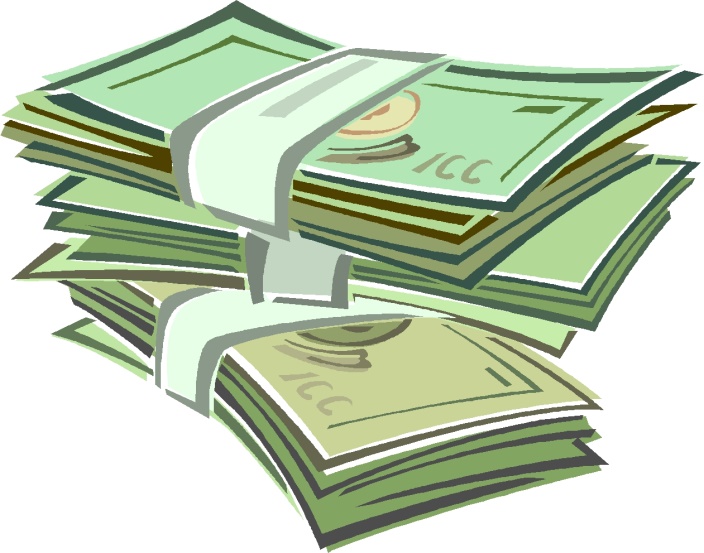 € 1.890,00 - € 2.100,00
Film